PROTECCIÓN DE DATOS O HÁBEAS DATA.
Constitución Política de Colombia, artículo 15.
 Sentencia C-748 del 2011.
Ley Estatutaria 1581 de 2012.
Decreto Reglamentario 1377 de 2013.
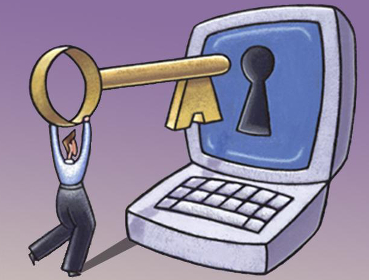 Derechos que garantiza.
Por ser norma o ley estatutaria es de mayor jerarquía y garantiza los derechos y deberes fundamentales tales como:
Derecho a la intimidad, por la protección de los datos que pertenecen a la vida privada y familiar. 
La libertad y a la libertad económica. 
Derecho a la autodeterminación Informática.
Derecho a incluir o actualizar nuevos datos en las bases y a revisar los que ya tiene dentro de las mismas.
Derecho a la corrección de la información contenida en las bases de datos.
Derecho a excluir sus datos de una base cuando se esta usando de modo indebido.
Principios Rectores de la Ley de Seguridad de la Información.
Principio de legalidad en materia de Tratamiento de datos.
Principio de finalidad.
Principio de libertad.
Principio de veracidad o calidad.
Principio de transparencia.
Principio de acceso y circulación restringida.
Principio de seguridad.
Principio de confidencialidad.
Requisitos para aplicación de la Ley 1581 y el Decreto 1377.
Autorización. La cual debe dar el titular de la información.
Base de Datos. Conjunto de datos organizados de diferentes personas.
Dato personal. Información de una o varias personas.
Encargado del Tratamiento. Persona natural o jurídica, pública o privada, que por sí misma o en asocio con otros, realice el Tratamiento de datos personales por cuenta del Responsable del Tratamiento.
Responsable del Tratamiento. Persona natural o jurídica, pública o privada, que por sí misma o en asocio con otros, decida sobre la base de datos y/o el Tratamiento de los datos.
Titular. Persona natural cuyos datos personales sean objeto de Tratamiento.
Tratamiento. 	Cualquier operación o conjunto de operaciones sobre datos personales, tales como la recolección, almacenamiento, uso, circulación o supresión.
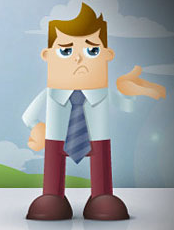 Claridad sobre la información.
¿Qué son los datos personales?
Es cualquier información concerniente a personas físicas, que tenga carácter de privado, que esté ligada a su intimidad y que toque temas susceptibles de discriminación, como orientación sexual, religiosa, étnica, entre otros.

¿Cuál es la importancia de los datos personales?
Su importancia radica en que la información personal puede ser utilizada para varios fines, como la comercialización, la vida laboral, e incluso para cometer delitos, ya que su identidad puede ser suplantada si es que se tiene acceso a la información adecuada.
Claridad sobre la información.
¿En qué consiste la protección de datos?
Son todas las medidas que se toman, tanto a nivel técnico como jurídico, para garantizar que la información de los usuarios de una compañía, entidad o de cualquier base de datos, esté segura de cualquier ataque o intento de acceder a esta, por parte de personas no autorizadas.

¿Qué medidas se deben tomar para una efectiva protección de datos?
Las medidas que se deben adoptar frente a la protección de datos dependen de la posición que se ocupe frente a la información, ya que puede estar a cargo de una persona física titular de la información; por otro lado, puede ser una persona natural o jurídica como encargada del tratamiento de datos y/o responsable del mismo.
Claridad sobre la información.
¿En qué consiste la protección de datos?
Son todas las medidas que se toman, tanto a nivel técnico como jurídico, para garantizar que la información de los usuarios de una compañía, entidad o de cualquier base de datos, esté segura de cualquier ataque o intento de acceder a esta, por parte de personas no autorizadas.

¿Qué medidas se deben tomar para una efectiva protección de datos?
Las medidas que se deben adoptar frente a la protección de datos dependen de la posición que se ocupe frente a la información, ya que puede estar a cargo de una persona física titular de la información; por otro lado, puede ser una persona natural o jurídica como encargada del tratamiento de datos y/o responsable del mismo.
Titular de la Información.
Tener claridad de dónde se encuentran sus datos personales actualmente.
Saber quién custodia sus datos personales.
Conocer qué personas tienen acceso a su información personal.
Conocer los mecanismos legales con que puede defender sus derechos de información ante las entidades ya sean públicas o privadas.
Identificar sus bases de datos.
Entender que su información constituye un derecho y sobre ella usted tiene el poder de decidir, quién la tiene, en qué condiciones la tiene y hasta cuándo la tiene.
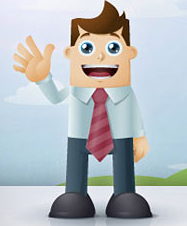 Sanciones.
Las sanciones para los encargados y los responsables del tratamiento de datos personales que pueden ser la misma persona natural o jurídica de naturaleza privada, están en cabeza de la Superintendencia de Industria y Comercio, y van desde:
Multas de carácter personal o institucional hasta por 2.000 Salarios Mínimos Mensuales Legales Vigentes.
Suspensión de las actividades relacionadas con el tratamiento hasta por seis meses.
Cierre temporal de las operaciones relacionadas con el tratamiento.
Cierre inmediato y definitivo de la operación que involucre el tratamiento de datos.
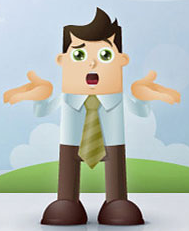 Casos en que no necesita autorización.
La autorización del Titular no será necesaria cuando se trate de:

a) Información requerida por una entidad pública o administrativa en ejercicio de sus funciones legales o por orden judicial;
b) Datos de naturaleza pública;
c) Casos de urgencia médica o sanitaria;
d) Tratamiento de información autorizado por la ley para fines históricos, estadísticos o científicos;
e) Datos relacionados con el Registro Civil de las Personas.
Quien acceda a los datos personales sin que medie autorización previa deberá en todo caso cumplir con las disposiciones contenidas en la presente ley.
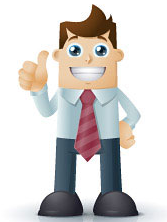